CC5212-1Procesamiento Masivo de DatosOtoño 2014
Aidan Hogan
aidhog@gmail.com
Lecture IX: 2014/05/05
How does Google crawl the Web?
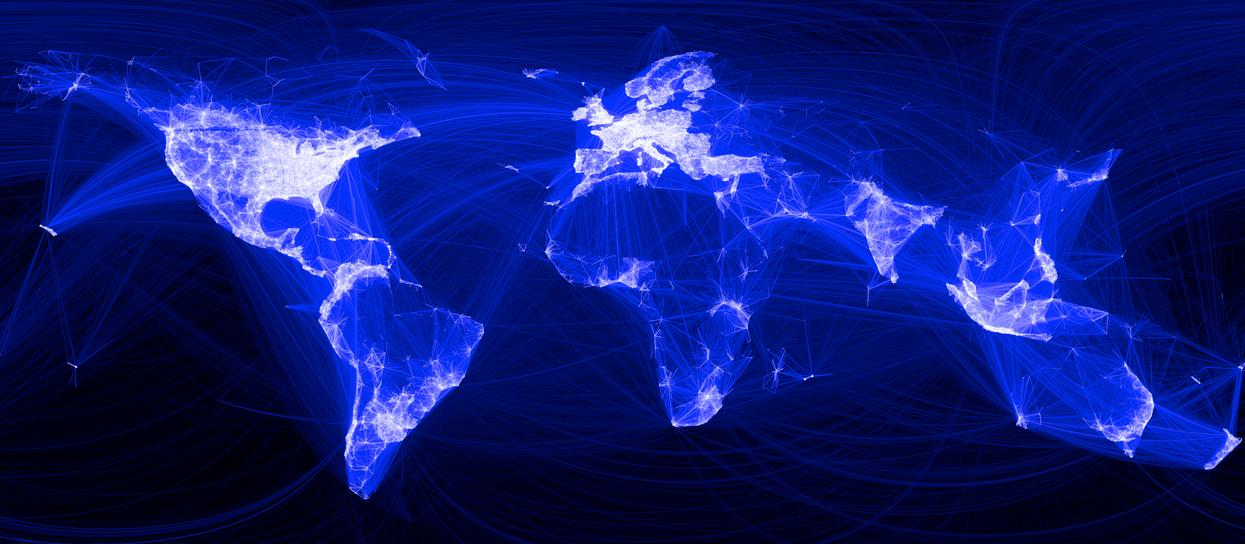 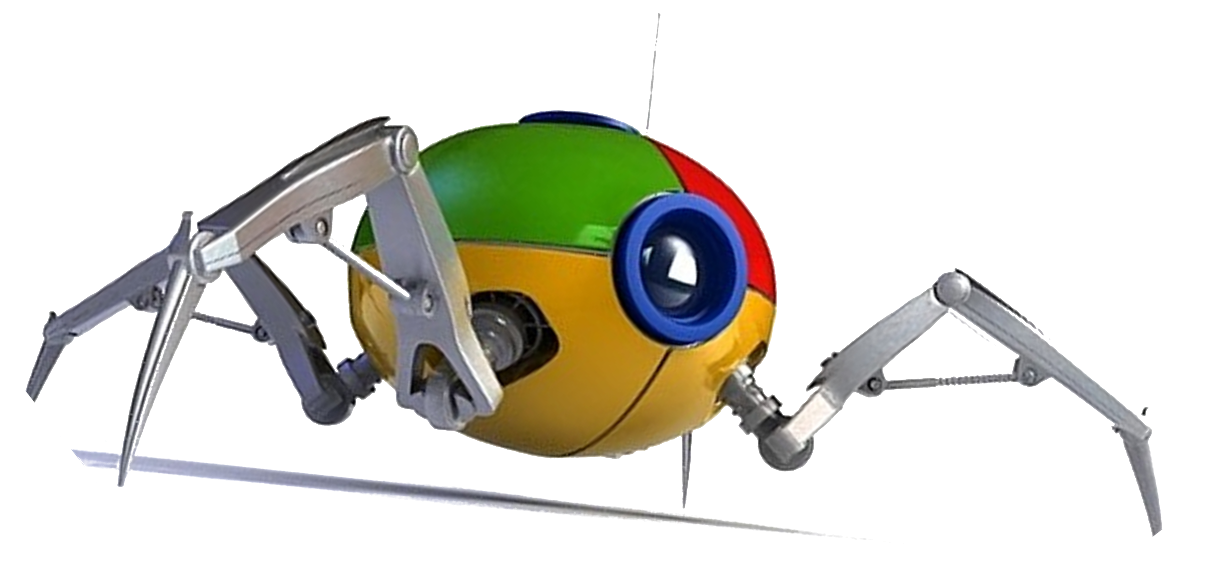 Inverted Indexing
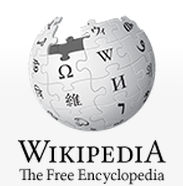 1
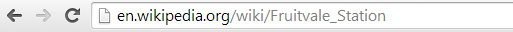 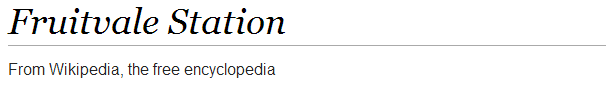 1                10         18 21 23   28             37        43   47          55   59           68 71     76
Fruitvale Station is a 2013 American drama film written and directed by Ryan Coogler.
Inverted index:
INFORMATIOn RETRIEVAL: RANKING
How Does Google Get Such Good Results?
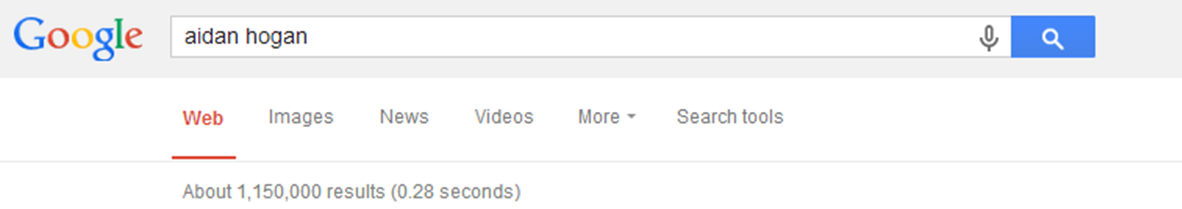 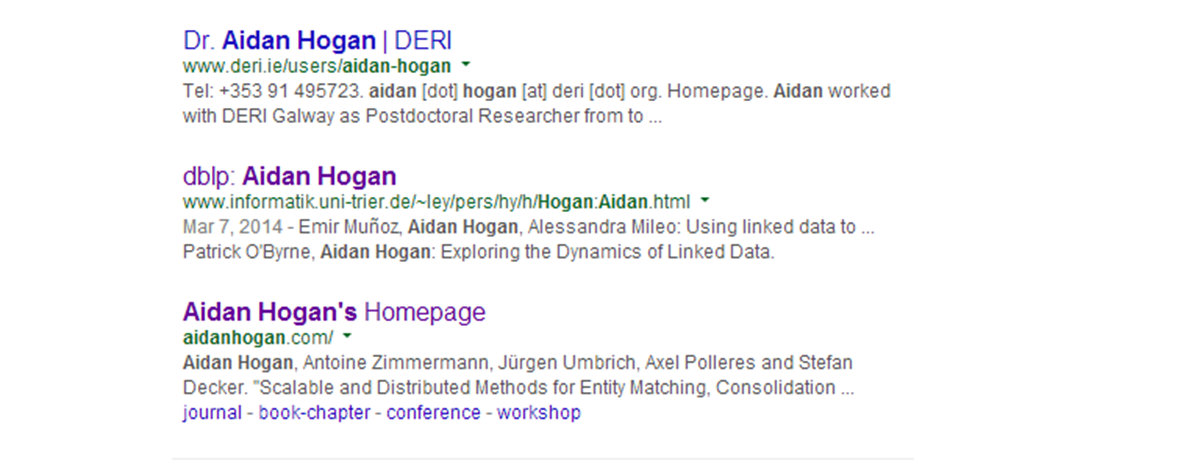 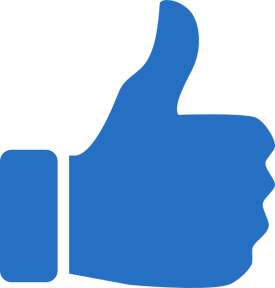 Two Sides to Ranking: Relevance
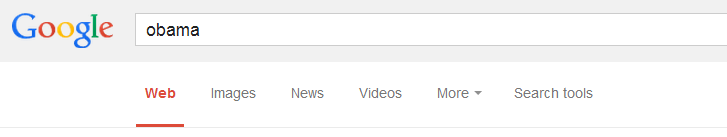 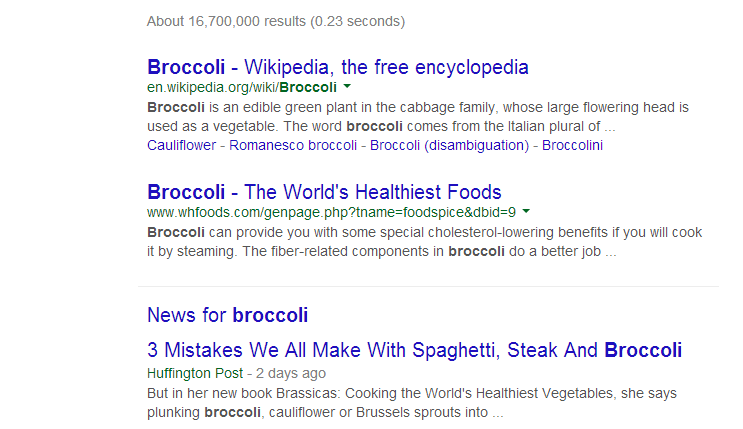 ≠
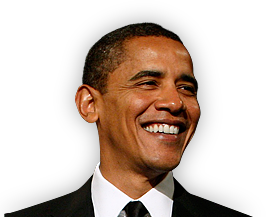 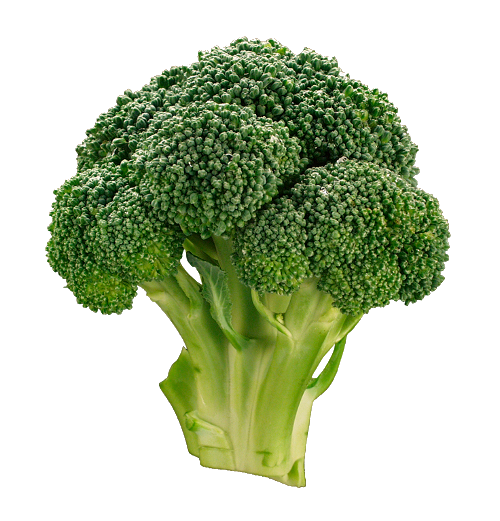 Two Sides to Ranking: Importance
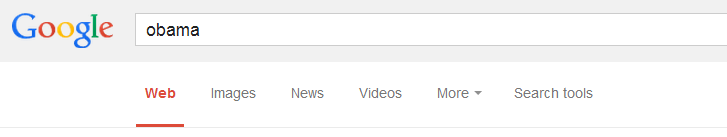 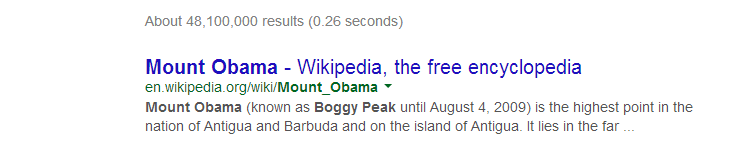 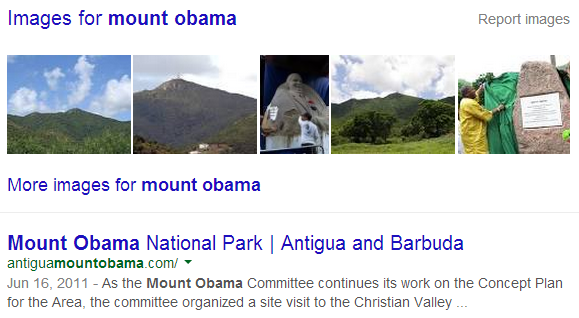 >
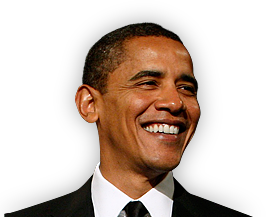 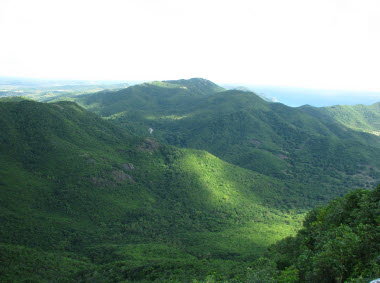 RANKING:RELEVANCE
Example Query
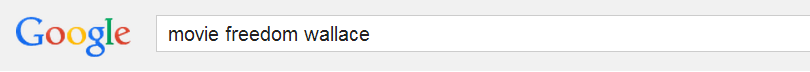 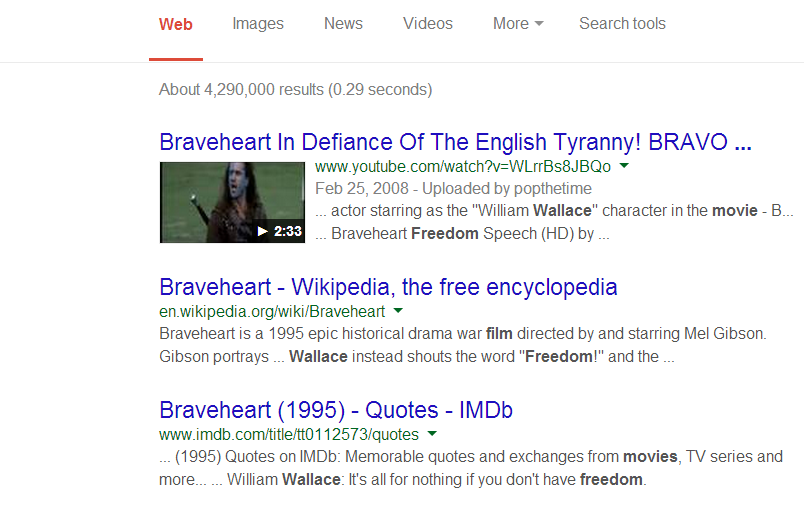 Matches in a Document
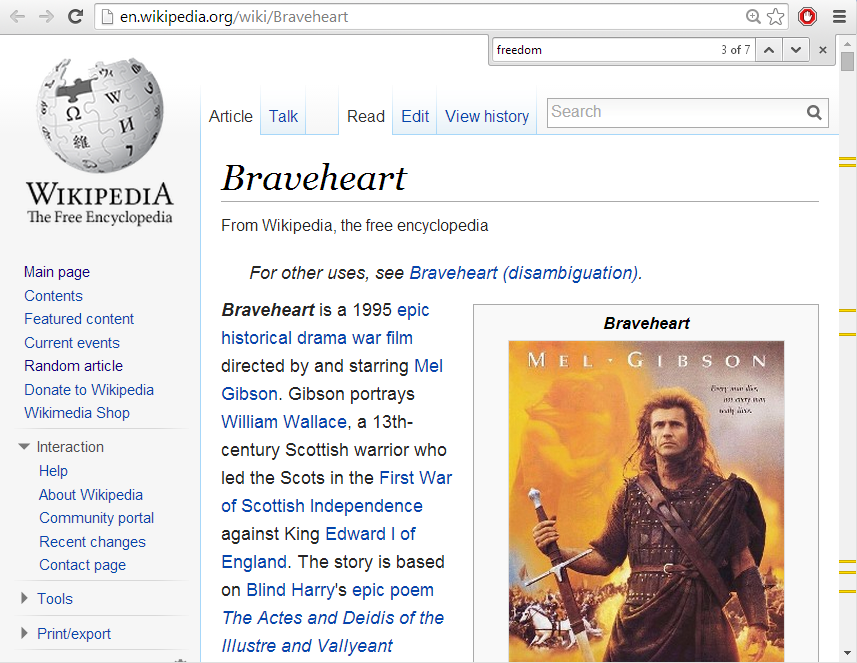 freedom
7 occurrences
Matches in a Document
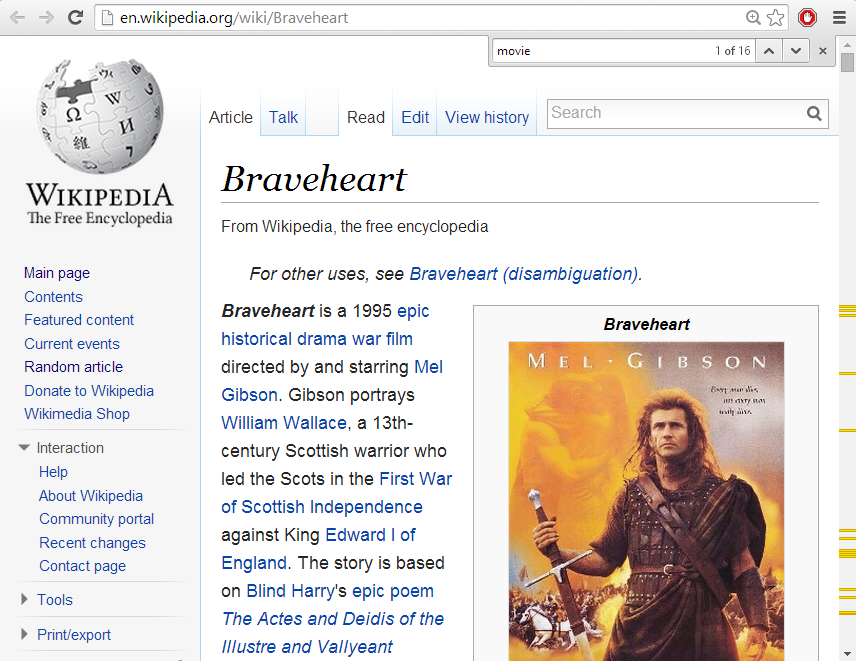 freedom
7 occurrences
movie
16 occurrences
Matches in a Document
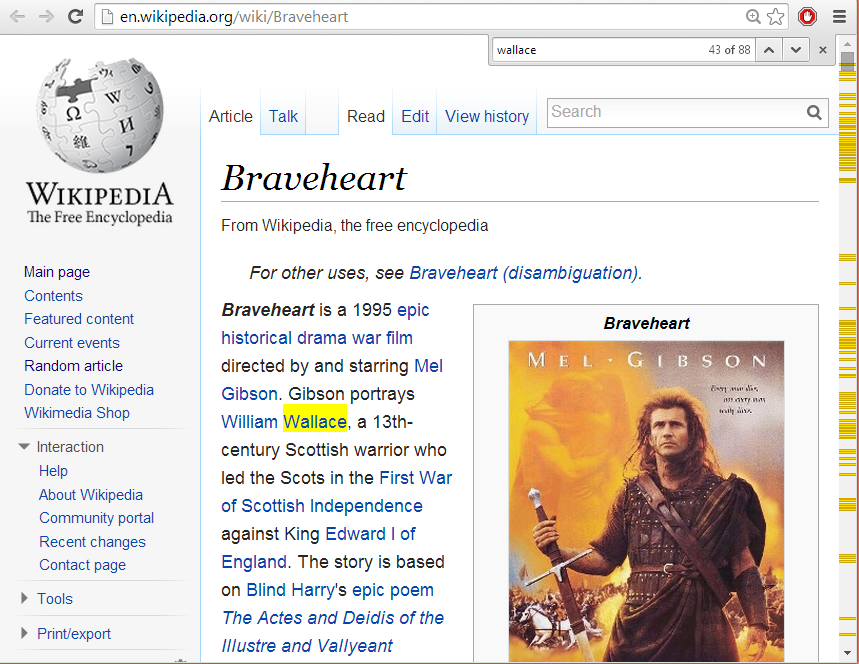 freedom
7 occurrences
movie
16 occurrences
wallace
88 occurrences
Usefulness of Words
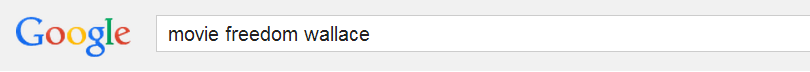 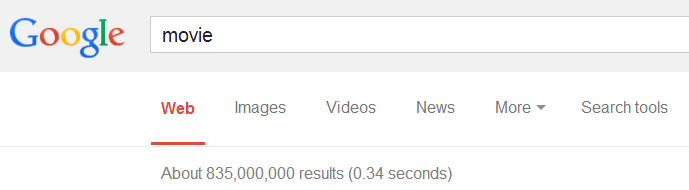 movie
occurs very frequently
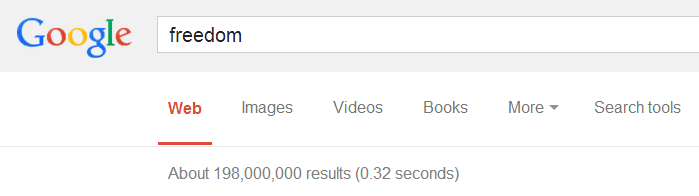 freedom
occurs frequently
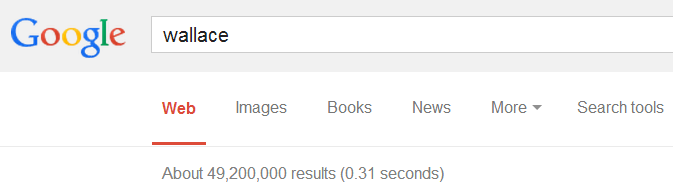 wallace
occurs occassionally
Estimating Relevance
Rare words more important than common words
wallace (49M) more important than freedom (198M) more important than movie (835M)

Words occurring more frequently in a document indicate higher relevance
wallace (88) more matches than movie (16) more matches than freedom (7)
Relevance Measure: TF–IDF
TF: Term Frequency
Measures occurrences of a term in a document
               … various options
Raw count of occurrences 

Logarithmically scaled 

Normalised by document length



A combination / something else 
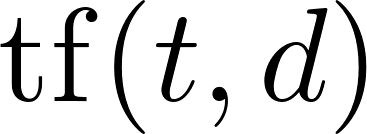 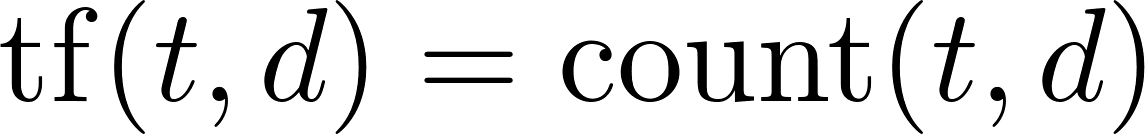 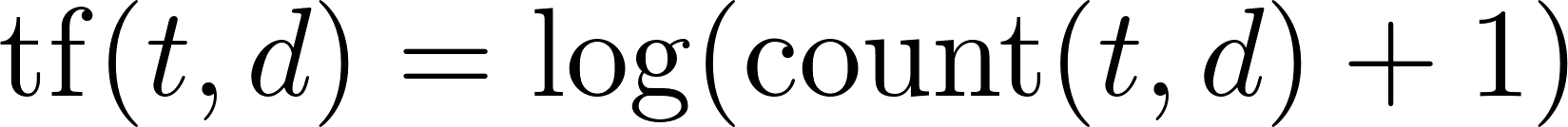 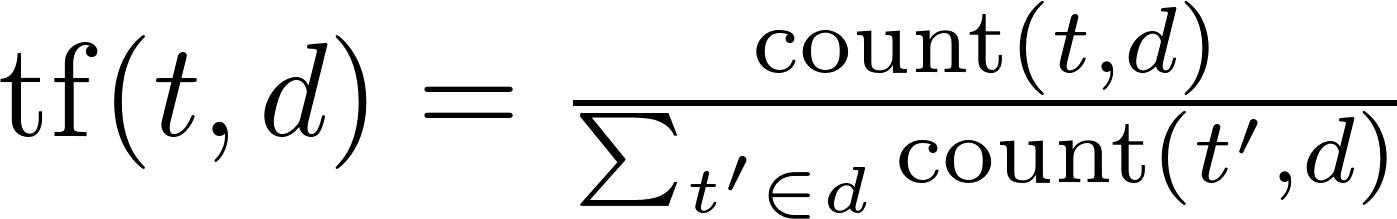 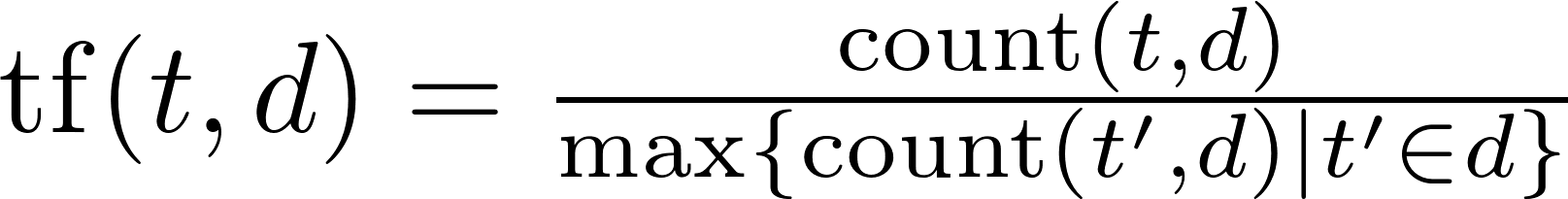 Relevance Measure: TF–IDF
IDF: Inverse Document Frequency
Measures how rare/common a term is across all documents
                …
Logarithmically scaled document occurrences
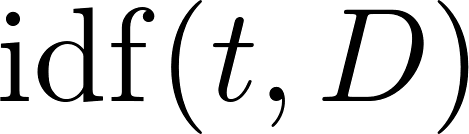 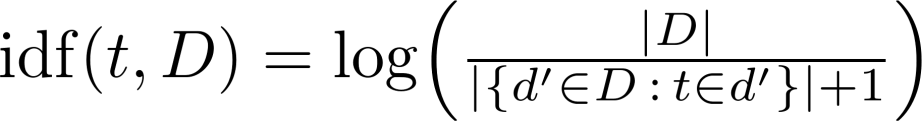 Relevance Measure: TF–IDF
TF–IDF: Combine Term Frequency and Inverse Document Frequency:


Score for a query
Let query
Score for a query:
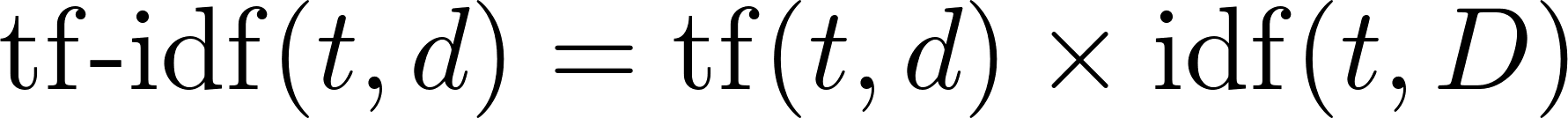 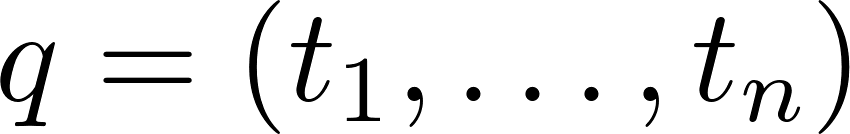 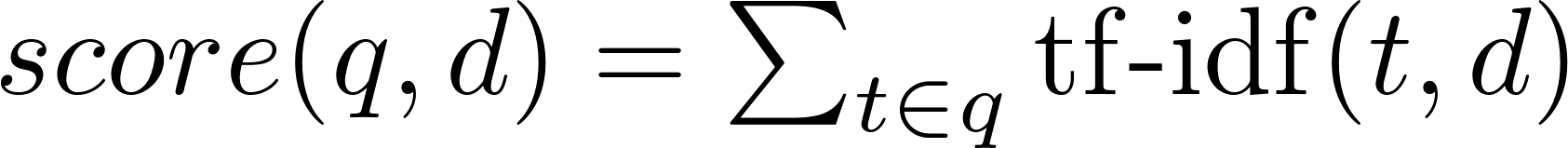 Relevance Measure: TF–IDF
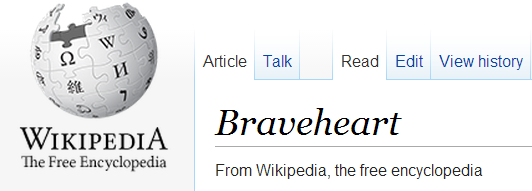 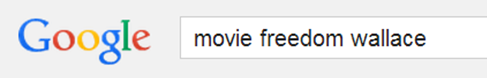 Term Frequency
Inverse Document Frequency
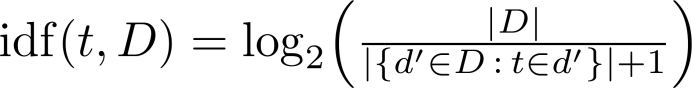 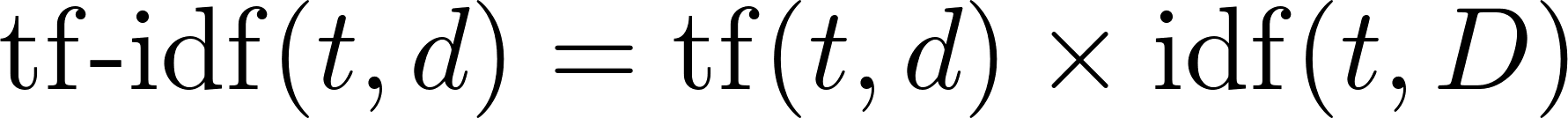 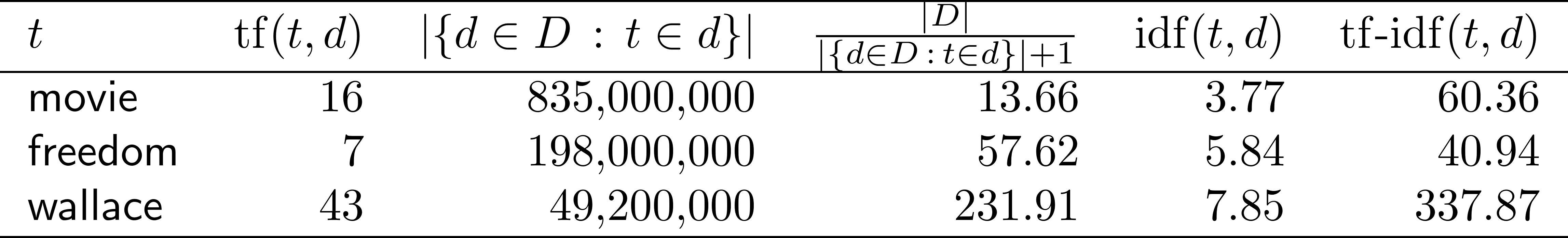 Relevance Measure: TF–IDF
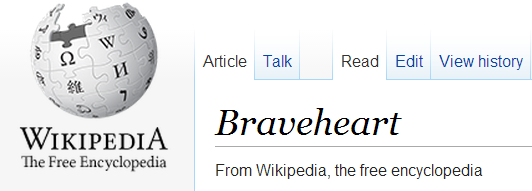 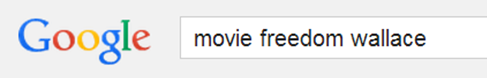 Term Frequency
Inverse Document Frequency
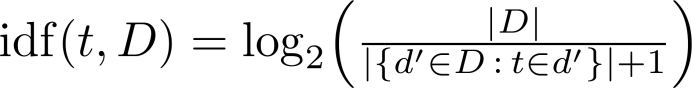 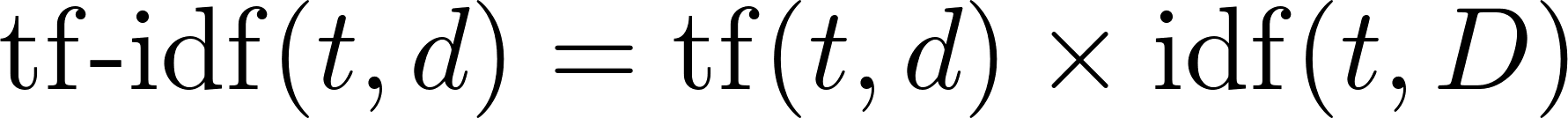 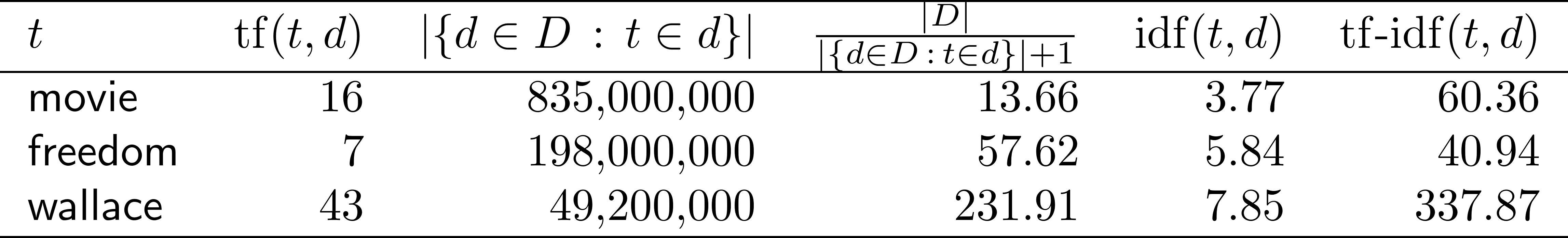 Relevance Measure: TF–IDF
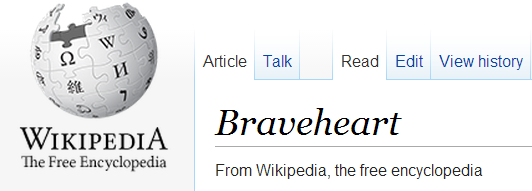 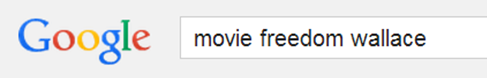 Term Frequency
Inverse Document Frequency
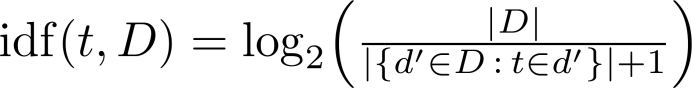 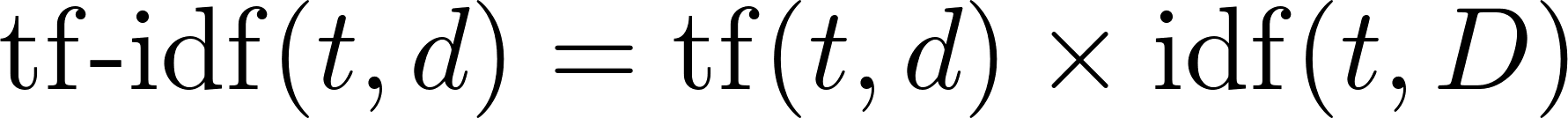 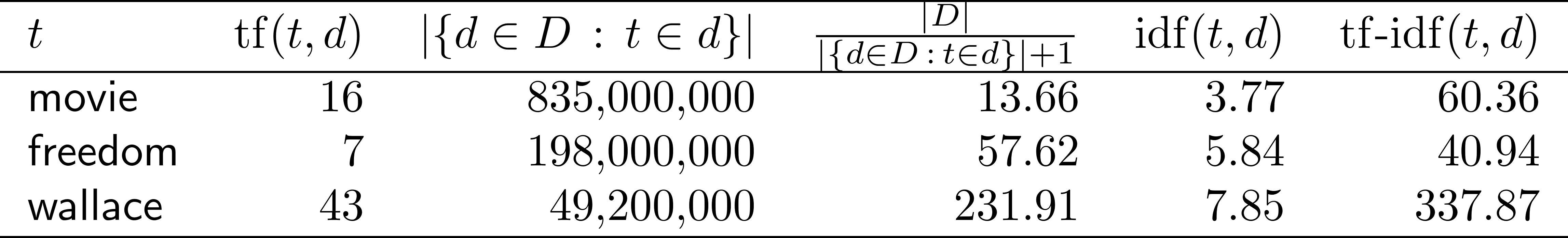 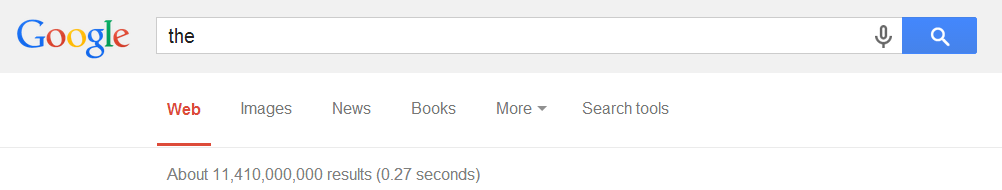 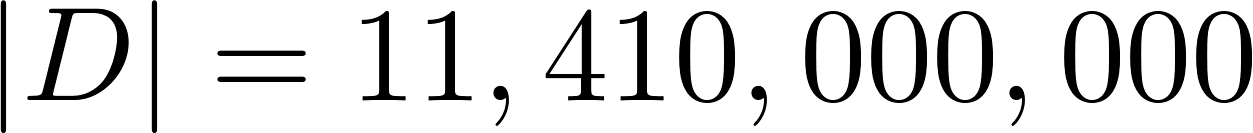 Relevance Measure: TF–IDF
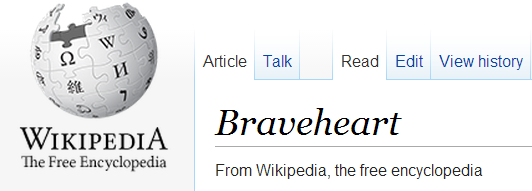 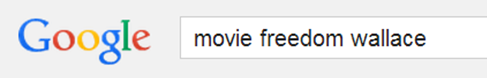 Term Frequency
Inverse Document Frequency
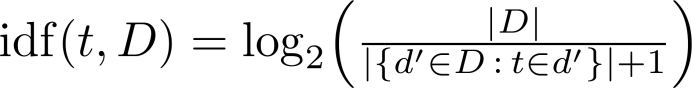 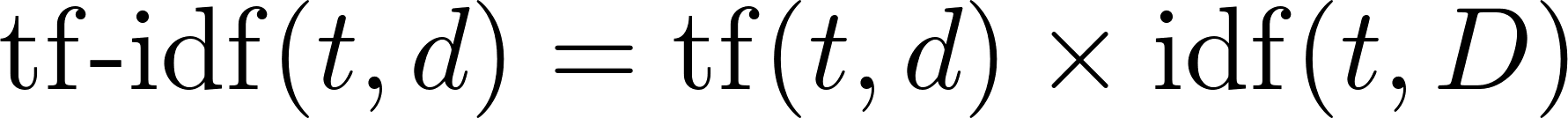 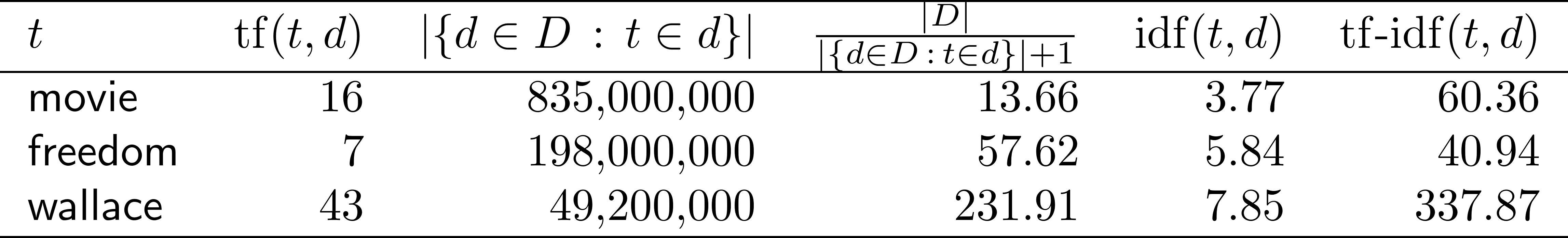 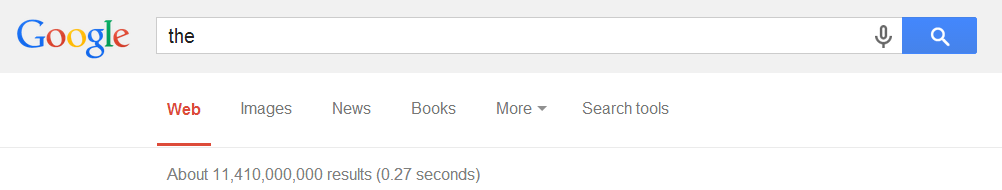 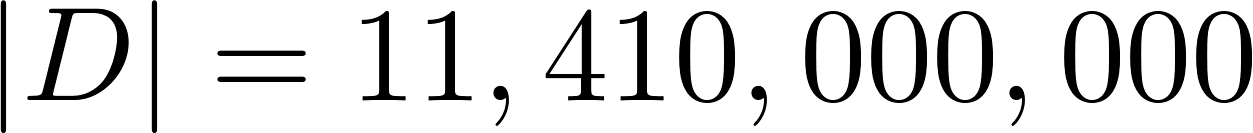 Relevance Measure: TF–IDF
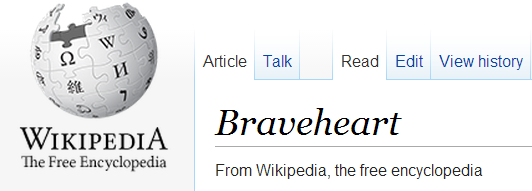 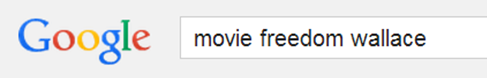 Term Frequency
Inverse Document Frequency
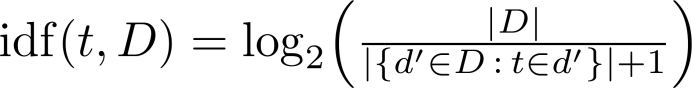 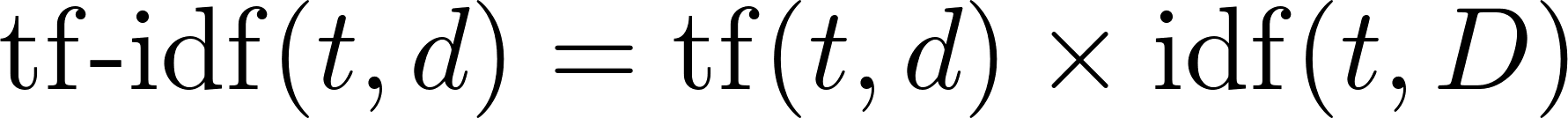 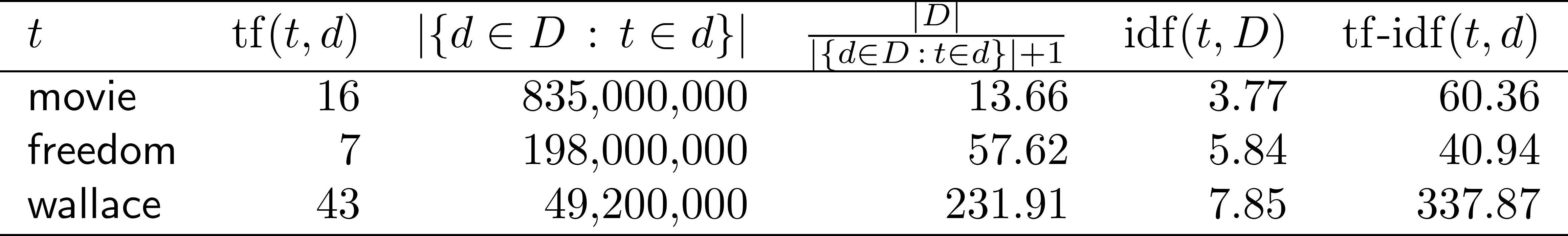 Relevance Measure: TF–IDF
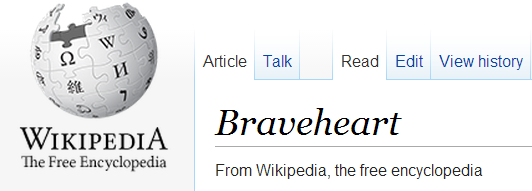 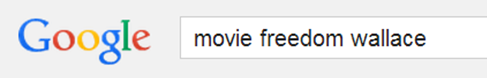 Term Frequency
Inverse Document Frequency
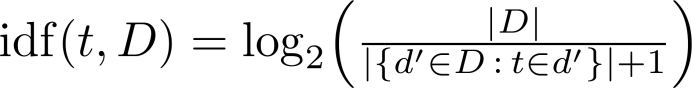 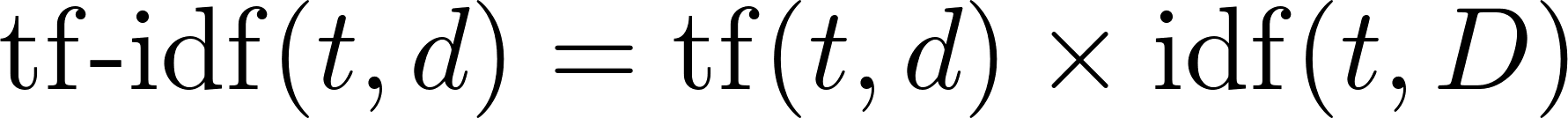 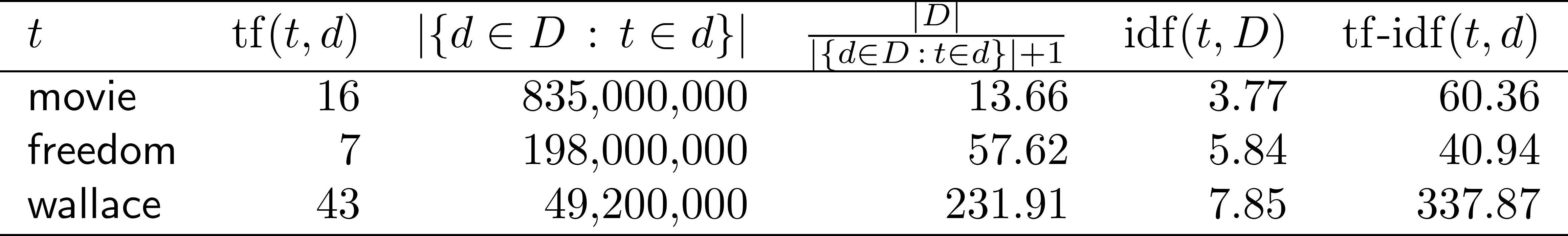 Relevance Measure: TF–IDF
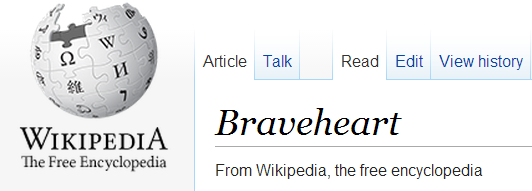 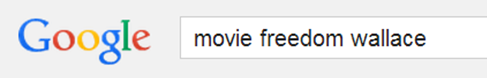 Term Frequency
Inverse Document Frequency
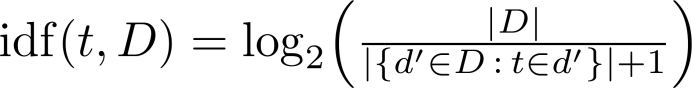 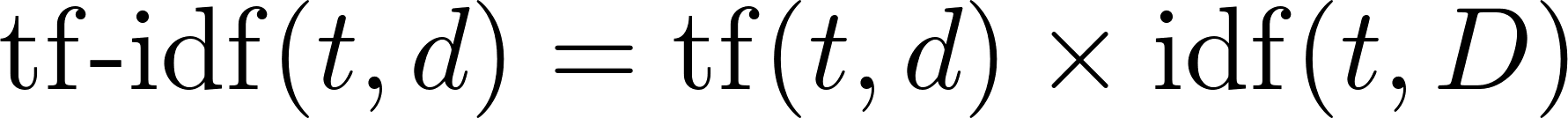 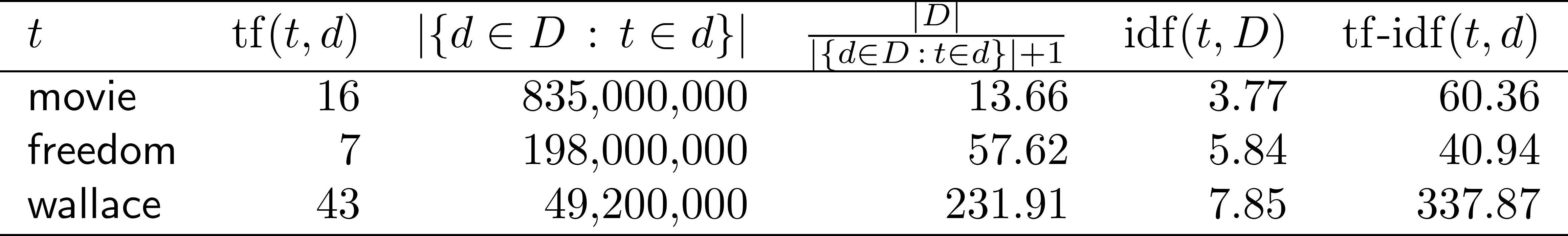 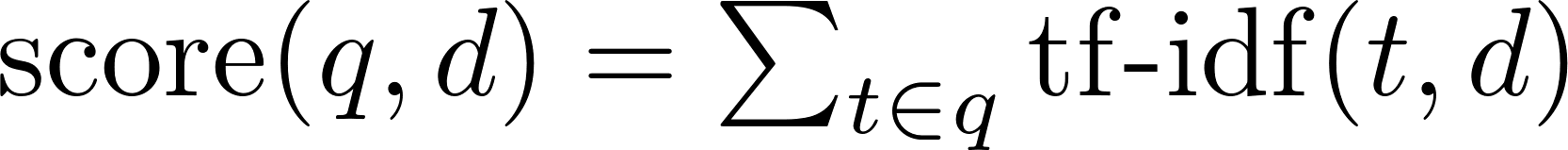 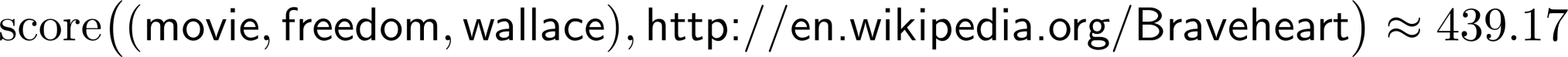 Vector Space Model (a mention)
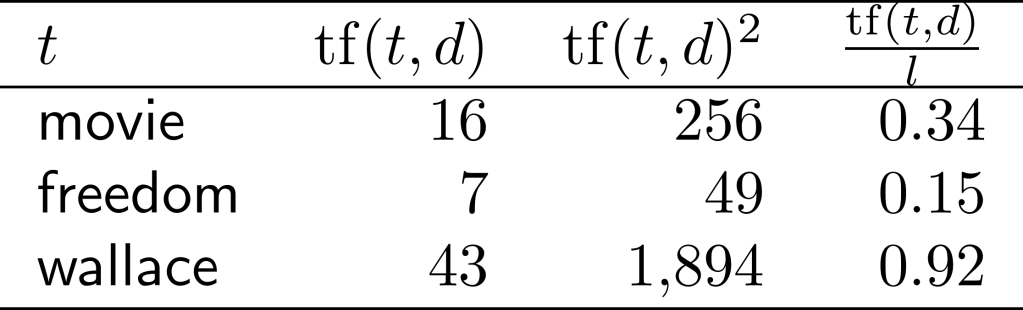 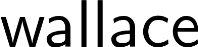 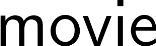 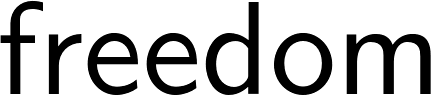 Vector Space Model (a mention)
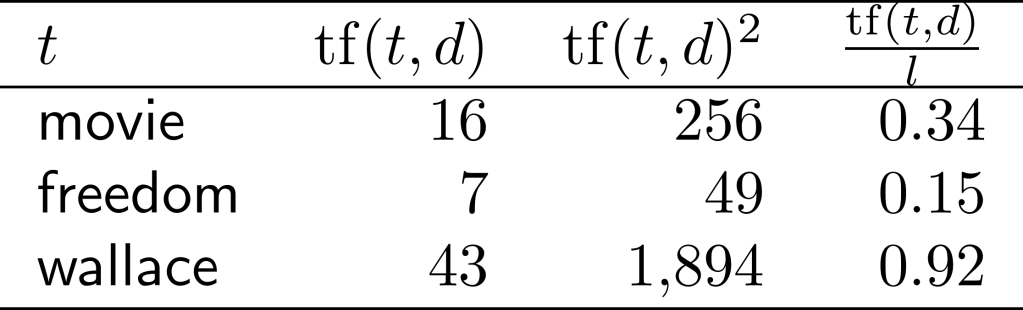 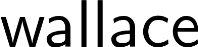 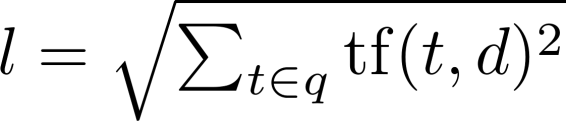 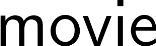 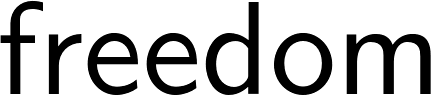 Vector Space Model (a mention)
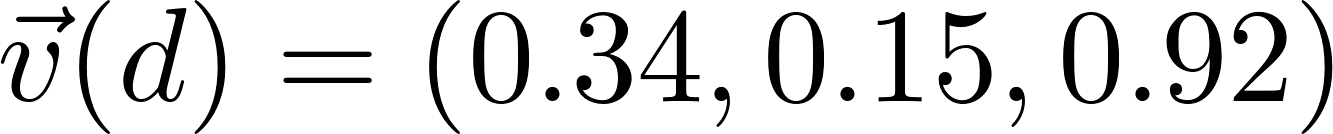 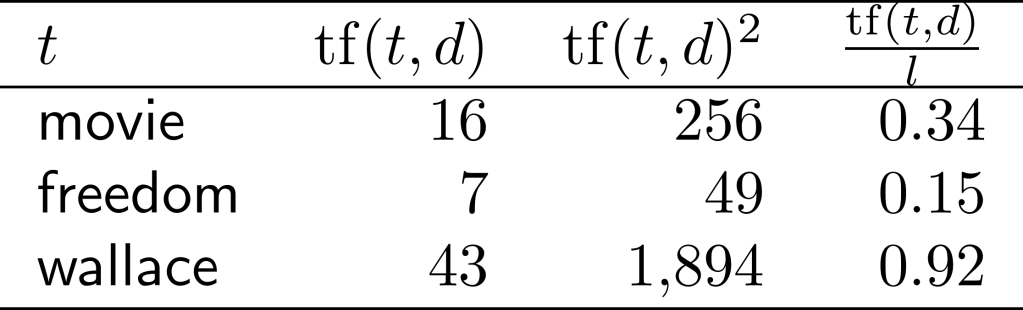 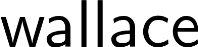 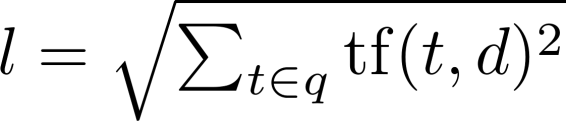 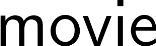 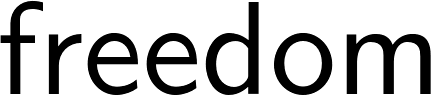 Vector Space Model (a mention)
Cosine Similarity






Note:
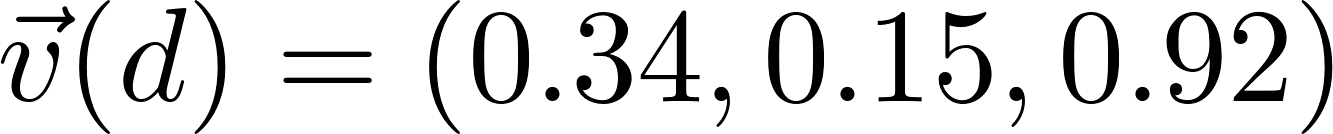 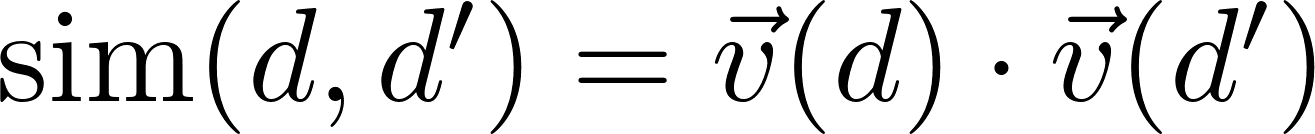 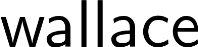 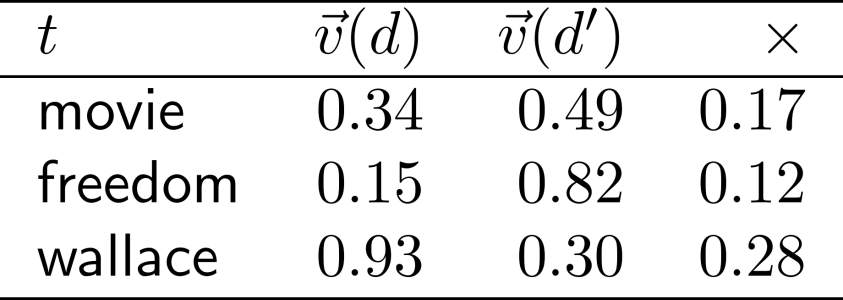 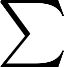 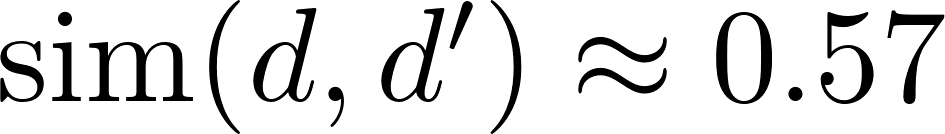 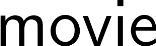 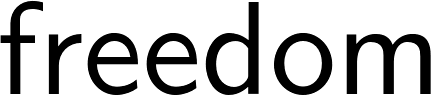 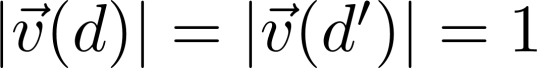 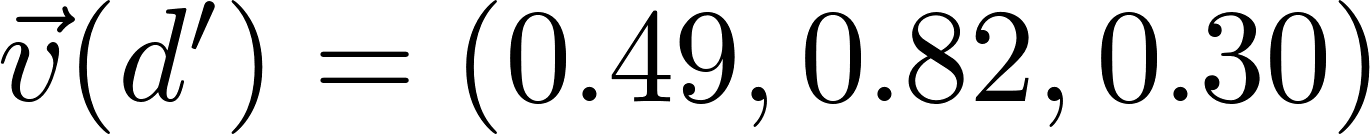 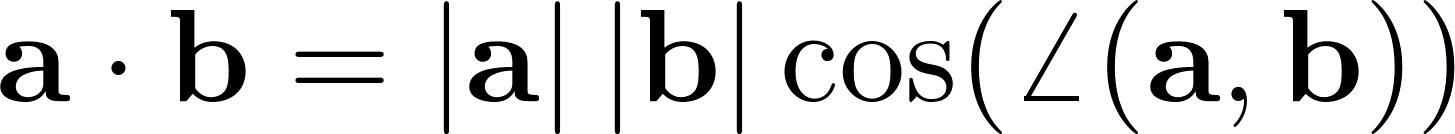 Two Sides to Ranking: Relevance
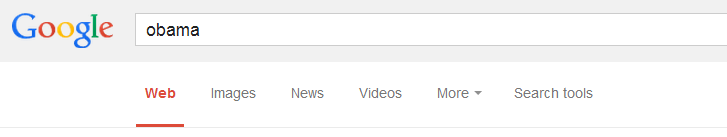 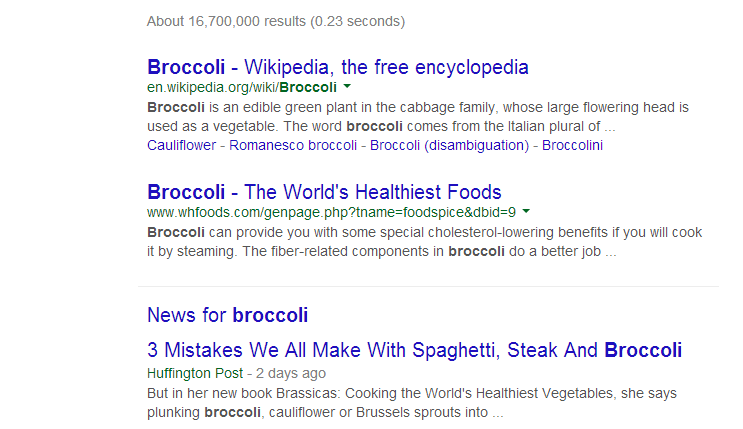 ≠
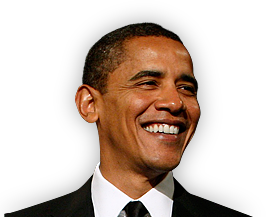 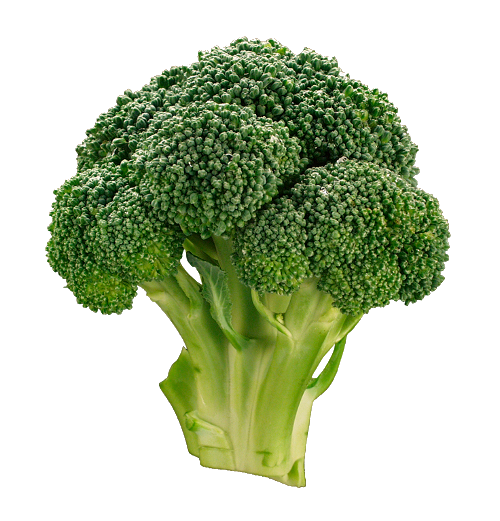 Field-Based Boosting
Not all text is equal: titles, headers, etc.
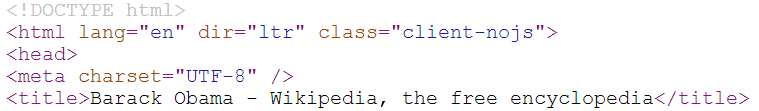 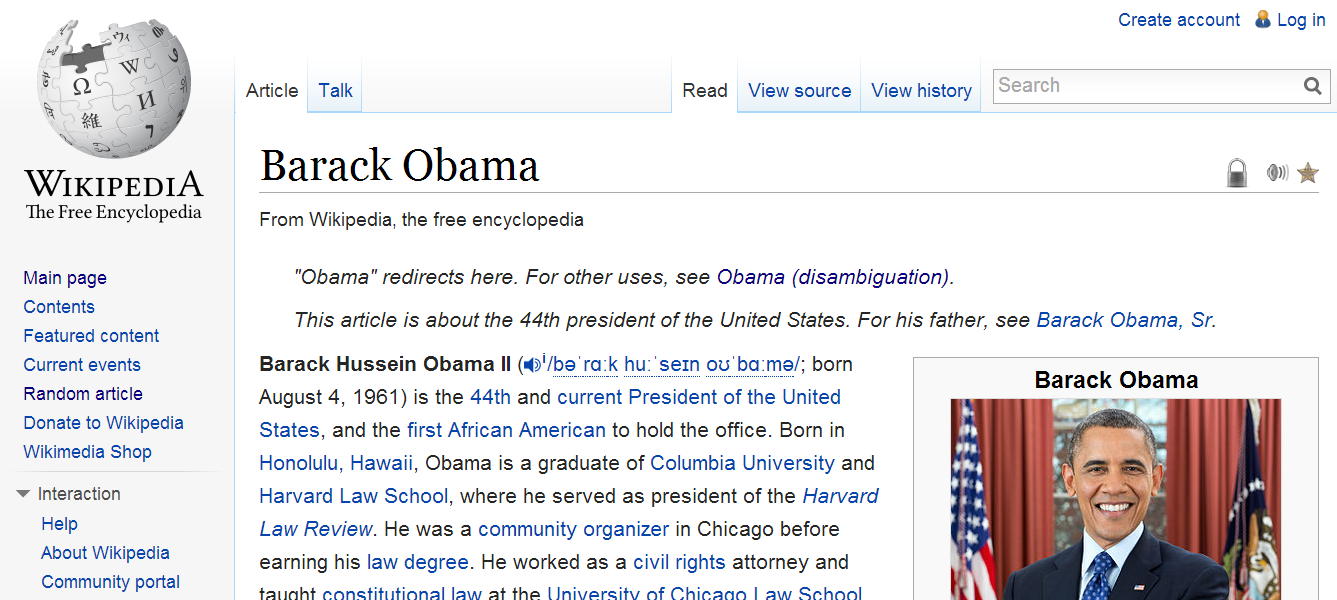 Anchor Text
See how the Web views/tags a page
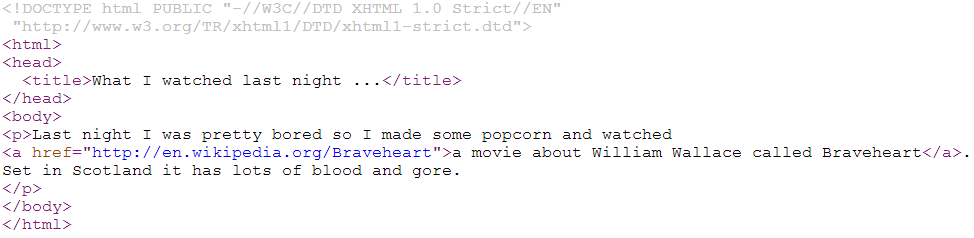 Information Retrieval & Relevance
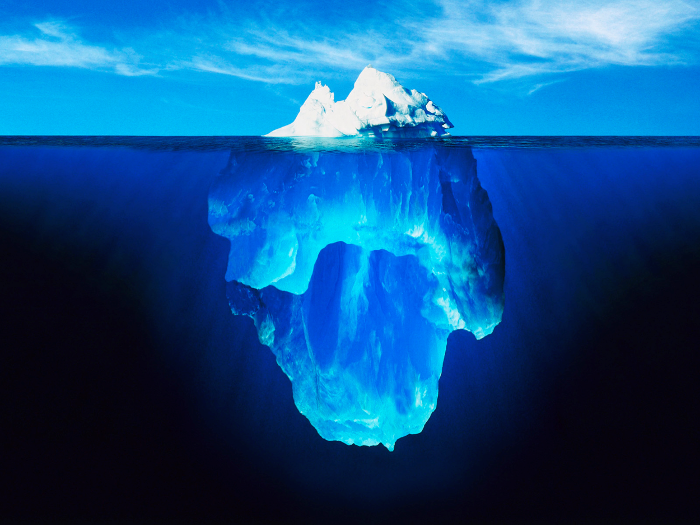 Apache to the rescue again!
Lucene: An Inverted Index Engine
Open Source Java Project
Will play with it in the labs
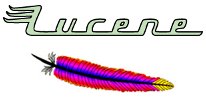 RANKING:IMPORtANCE
Two Sides to Ranking: Importance
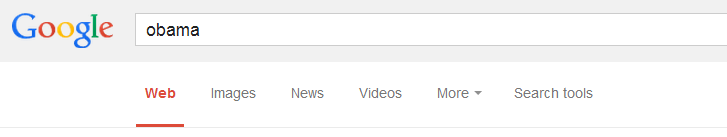 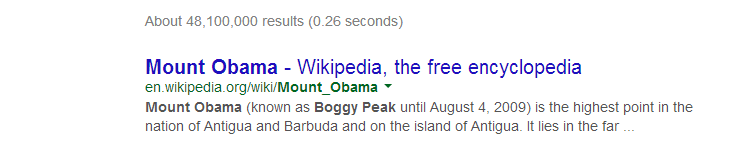 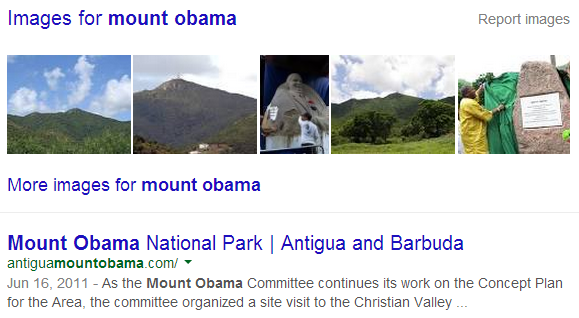 >
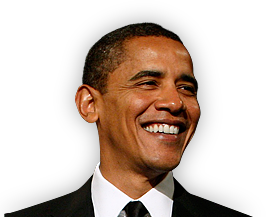 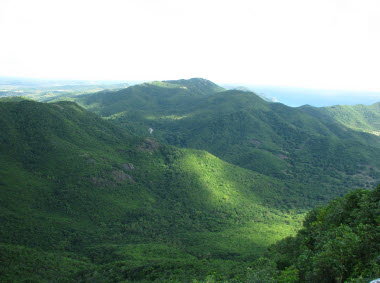 Link Analysis
Which will have more links:
Barack Obama’s Wikipedia Page or
Mount Obama’s Wikipedia Page?
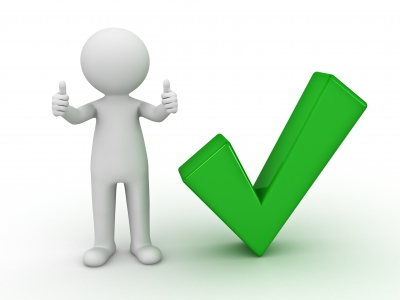 Link Analysis
Consider links as votes of confidence in a page
A hyperlink is the open Web’s version of …






 (… even if the page is linked in a negative way.)
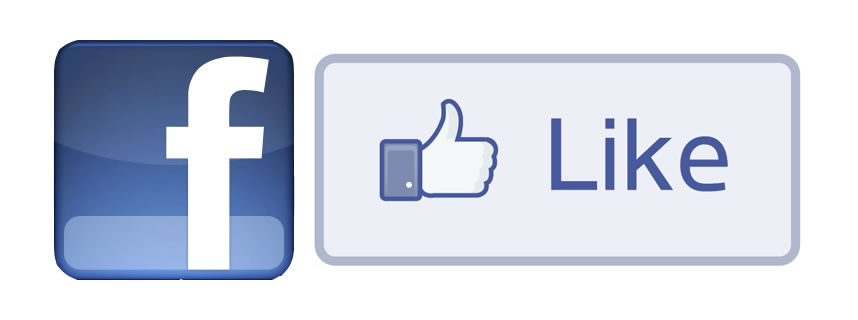 Link Analysis
So if we just count the number of inlinks a web-page receives we know its importance, right?
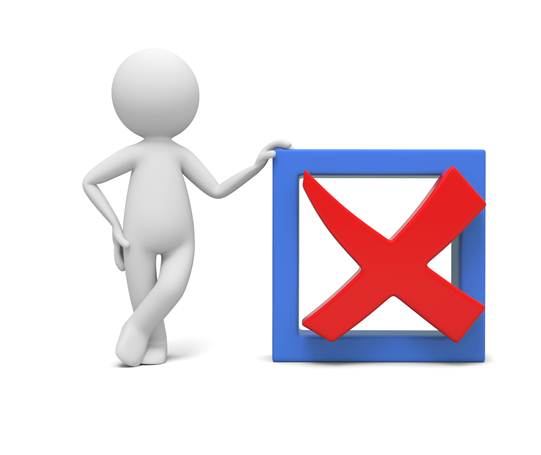 Link Spamming
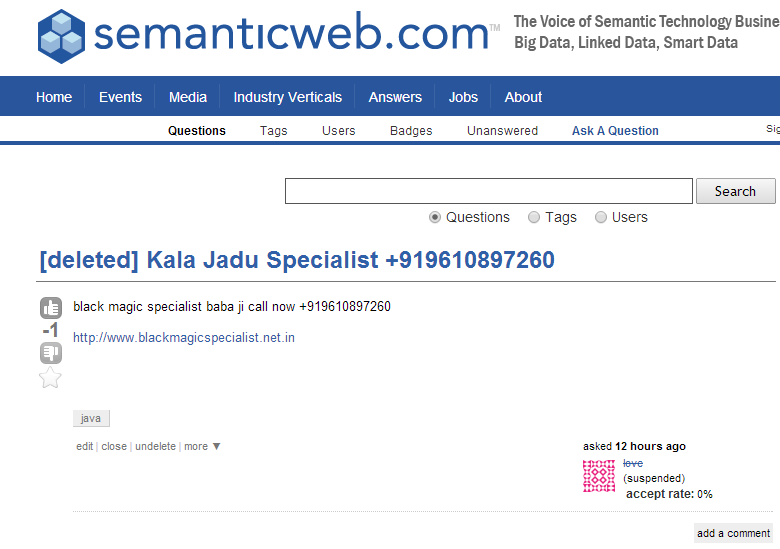 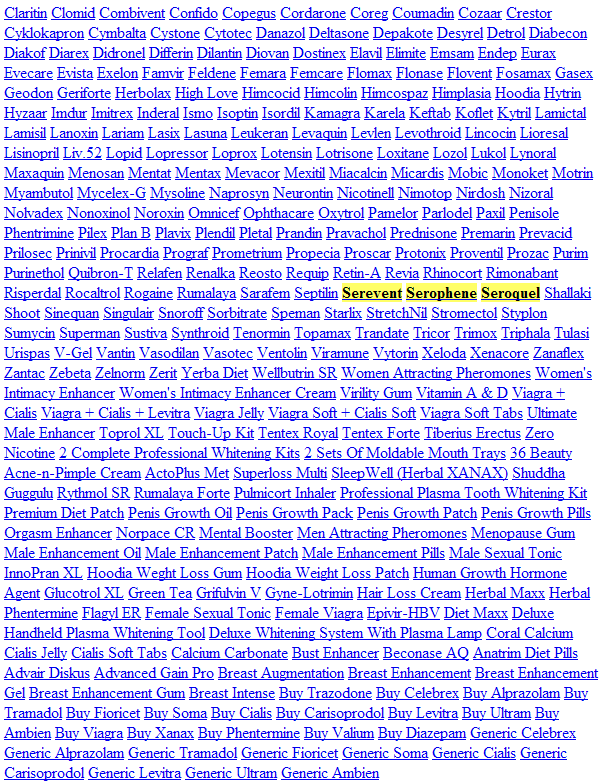 Link Importance
Which is more important: a link from Barack Obama’s Wikipedia page or a link from buyv1agra.com?
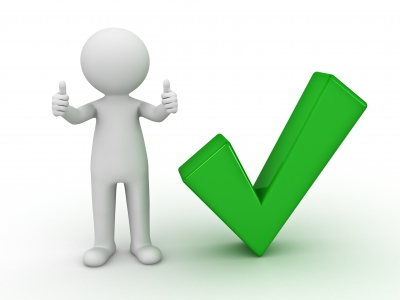 PageRank
PageRank
Not just a count of inlinks
A link from a more important page is more important
A link from a page with fewer links is more important
∴ A page with lots of inlinks from important pages         	(which have few outlinks) is more important
PageRank is Recursive
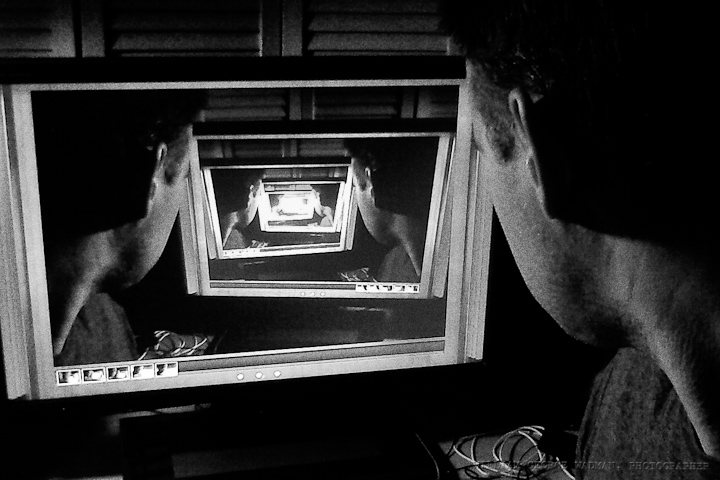 PageRank Model
The Web: a directed graph
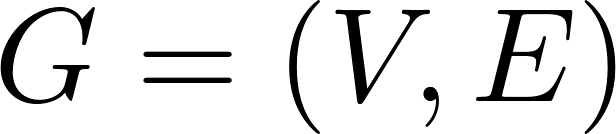 Edges
(links)
Vertices
(pages)
0.265
0.225
f
a
0.138
0.127
e
b
Which is the most “important” vertex?
d
c
0.172
0.074
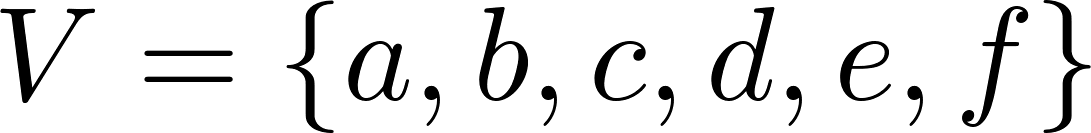 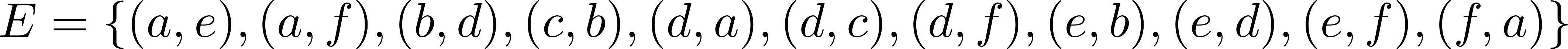 PageRank Model
The Web: a directed graph
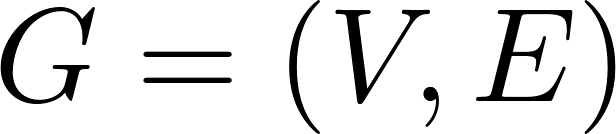 Edges
(links)
Vertices
(pages)
f
a
e
b
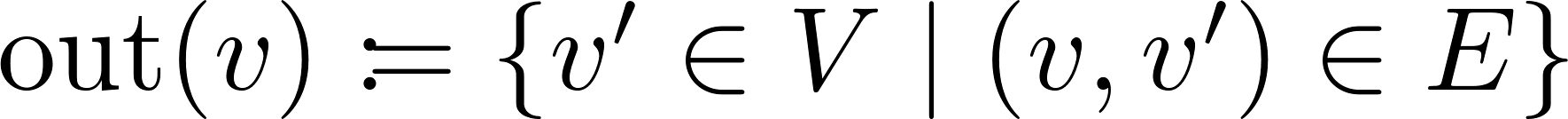 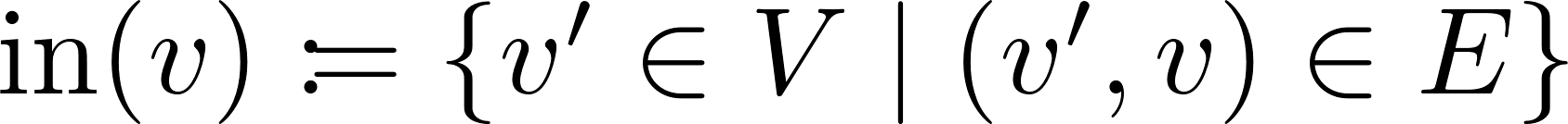 d
c
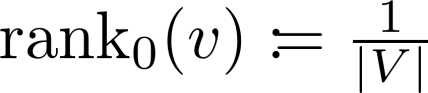 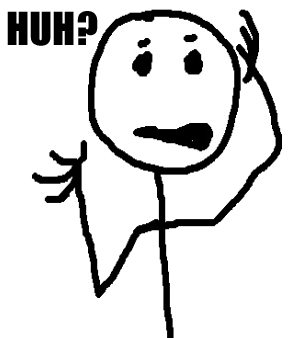 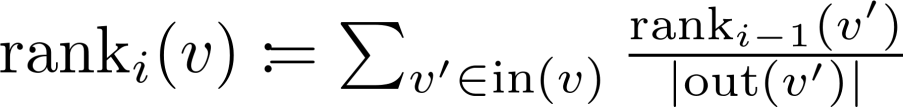 PageRank Model
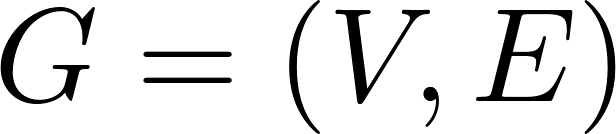 Edges
(links)
Vertices
(pages)
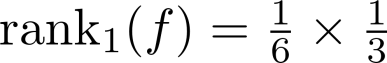 f
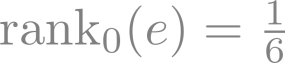 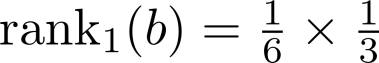 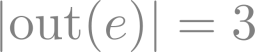 e
b
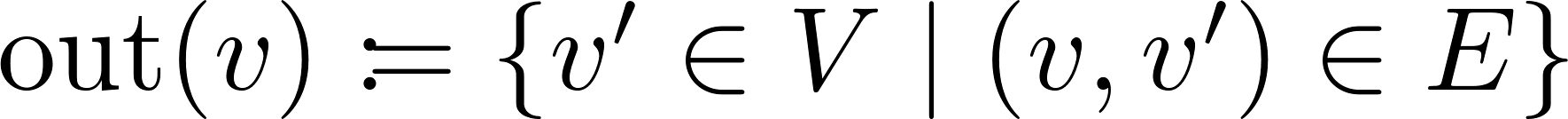 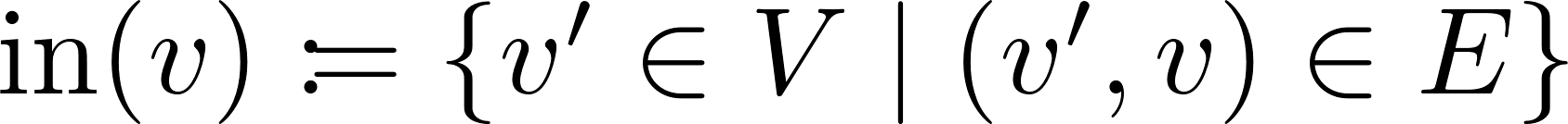 d
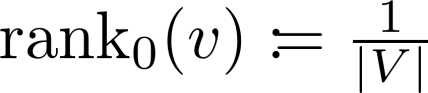 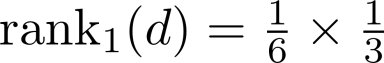 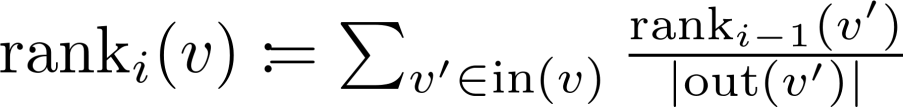 PageRank Model
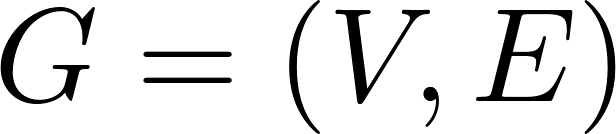 Edges
(links)
Vertices
(pages)
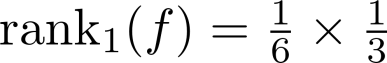 f
a
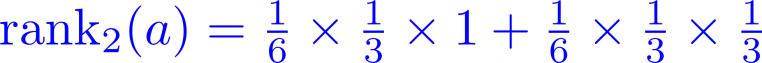 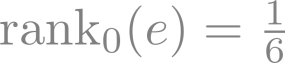 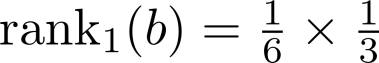 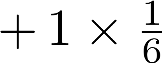 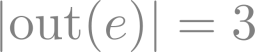 e
b
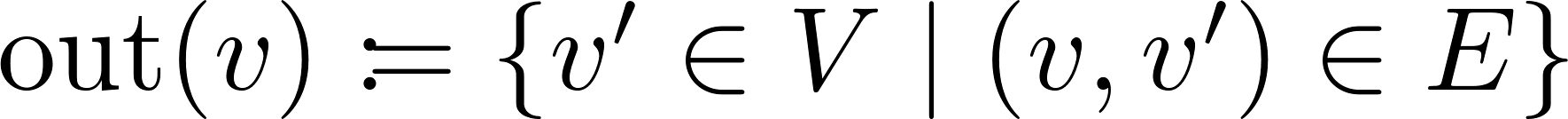 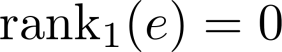 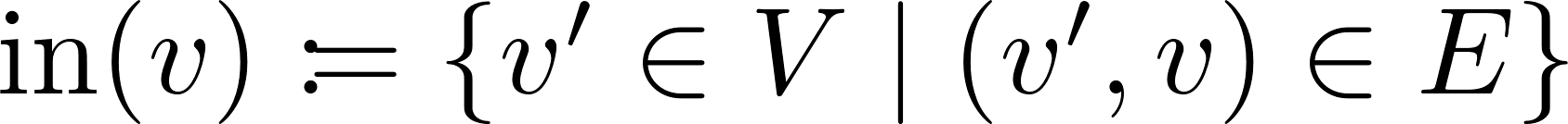 d
c
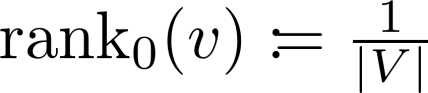 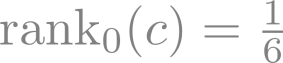 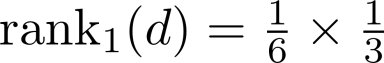 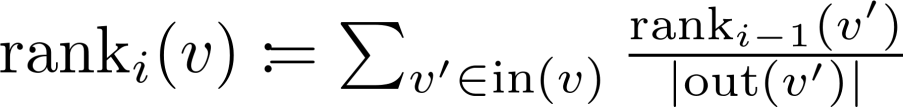 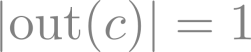 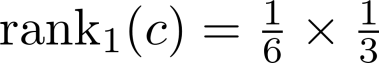 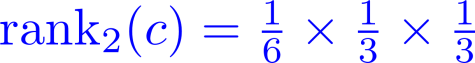 PageRank: Random Surfer Model
= someone surfing the web, clicking links randomly
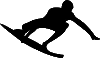 What is the probability of being at page x after n hops?
f
a
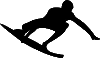 e
b
d
c
PageRank: Random Surfer Model
= someone surfing the web, clicking links randomly
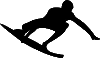 What is the probability of being at page x after n hops?
Initial state: surfer equally likely to start at any node
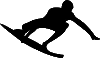 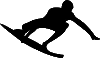 f
a
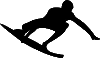 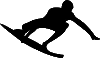 e
b
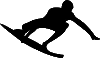 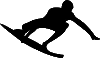 d
c
PageRank: Random Surfer Model
= someone surfing the web, clicking links randomly
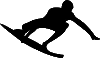 What is the probability of being at page x after n hops?
Initial state: surfer equally likely to start at any node
PageRank applied iteratively for each hop: score indicates probability of being at that page after than many hops
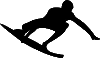 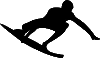 f
a
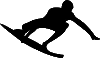 e
b
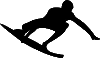 d
c
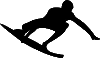 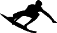 What would happen with g
over time?
g
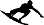 PageRank: Random Surfer Model
= someone surfing the web, clicking links randomly
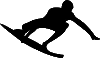 What is the probability of being at page x after n hops?
Initial state: surfer equally likely to start at any node
PageRank applied iteratively for each hop: score indicates probability of being at that page after than many hops
If the surfer reaches a page without links, the surfer randomly jumps to another page
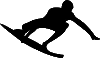 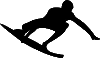 f
a
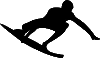 e
b
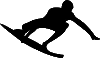 d
c
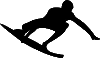 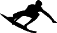 g
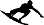 PageRank: Random Surfer Model
= someone surfing the web, clicking links randomly
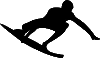 What is the probability of being at page x after n hops?
Initial state: surfer equally likely to start at any node
PageRank applied iteratively for each hop: score indicates probability of being at that page after than many hops
If the surfer reaches a page without links, the surfer randomly jumps to another page
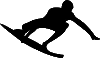 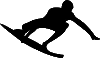 f
a
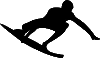 e
b
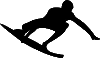 d
c
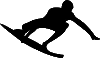 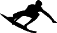 What would happen with g and i over time?
g
i
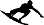 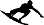 PageRank: Random Surfer Model
= someone surfing the web, clicking links randomly
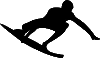 What is the probability of being at page x after n hops?
Initial state: surfer equally likely to start at any node
PageRank applied iteratively for each hop: score indicates probability of being at that page after than many hops
If the surfer reaches a page without links, the surfer randomly jumps to another page
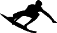 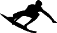 f
a
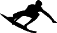 e
b
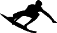 d
c
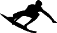 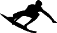 What would happen with g and i over time?
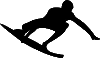 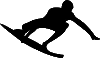 g
i
PageRank: Random Surfer Model
= someone surfing the web, clicking links randomly
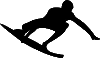 What is the probability of being at page x after n hops?
Initial state: surfer equally likely to start at any node
PageRank applied iteratively for each hop: score indicates probability of being at that page after than many hops
If the surfer reaches a page without links, the surfer randomly jumps to another page
The surfer will jump to a random page at any time with a probability d … this ensures convergence!
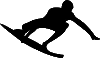 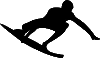 f
a
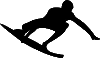 e
b
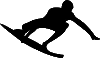 d
c
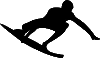 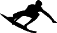 g
i
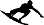 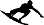 PageRank Model: Final Version
The Web: a directed graph
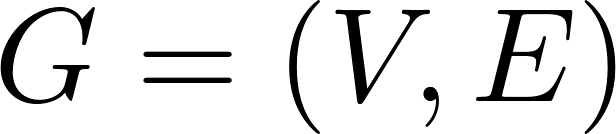 Edges
(links)
Vertices
(pages)
f
a
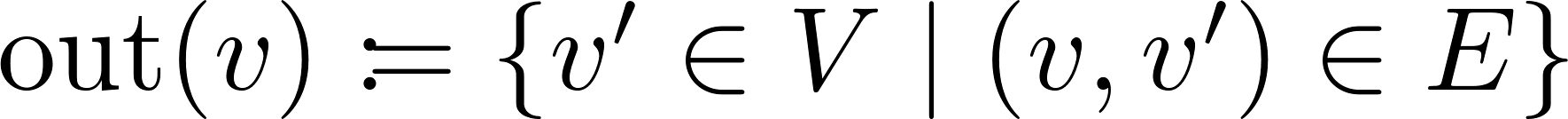 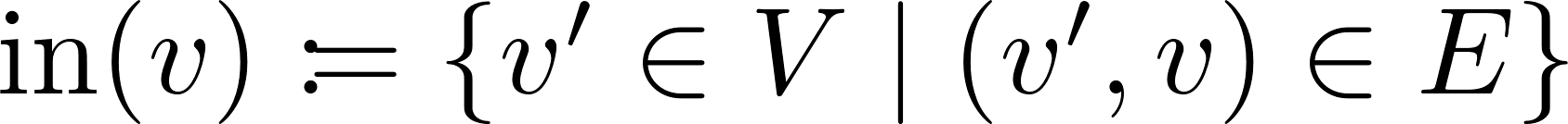 e
b
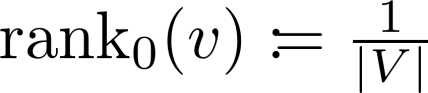 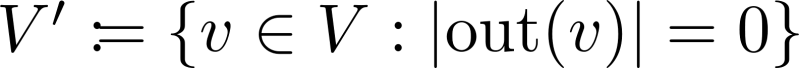 d
c
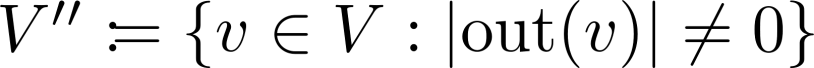 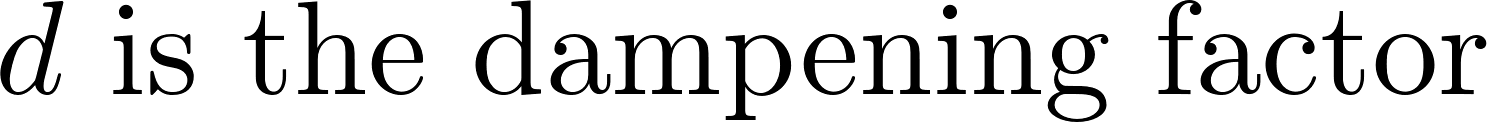 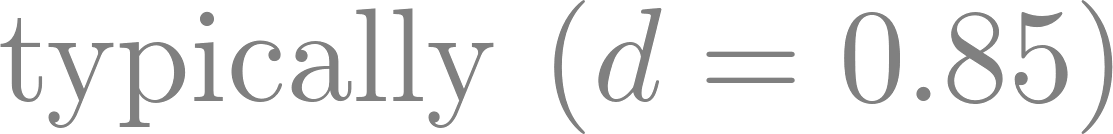 s
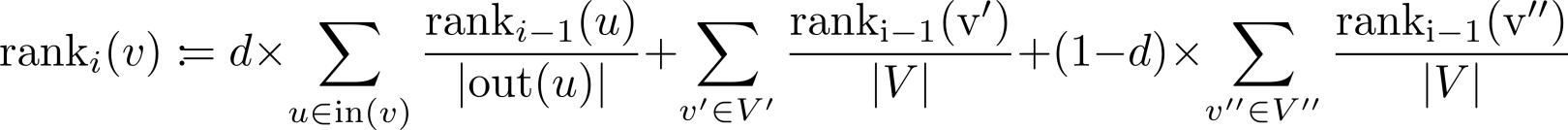 PageRank: Benefits
More robust than a simple link count
Scalable to approximate (for sparse graphs)
Convergence guaranteed
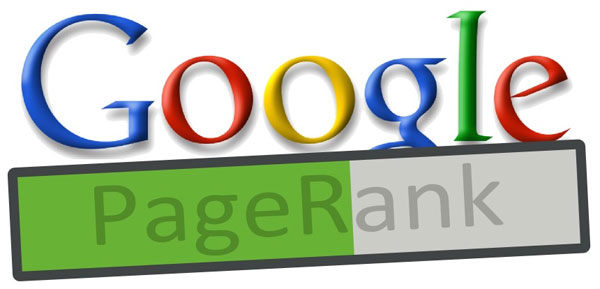 Two Sides to Ranking: Importance
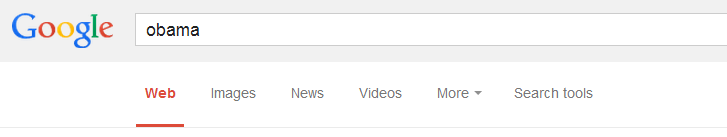 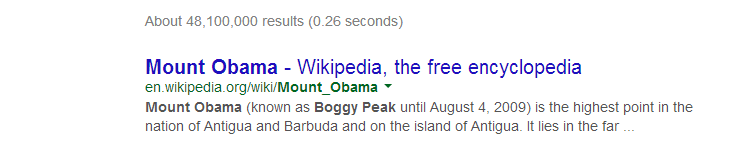 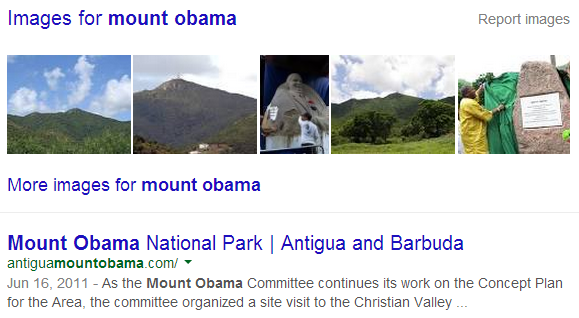 >
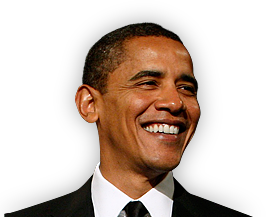 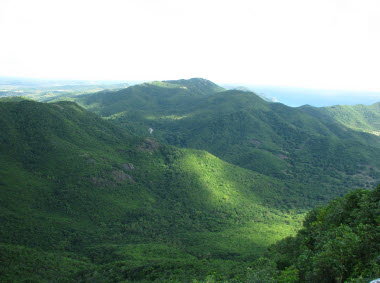 INFORMATIOn RETRIEVAL: RECAP
How Does Google Get Such Good Results?
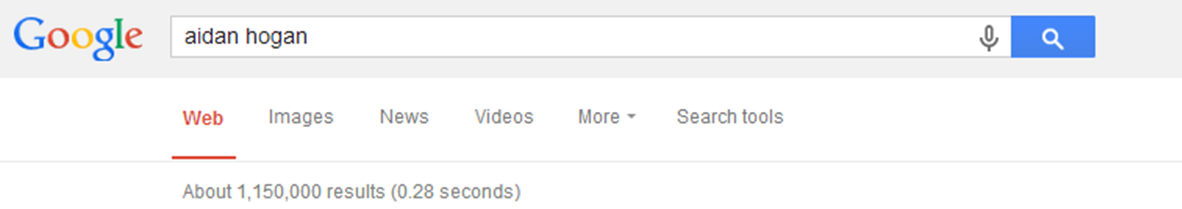 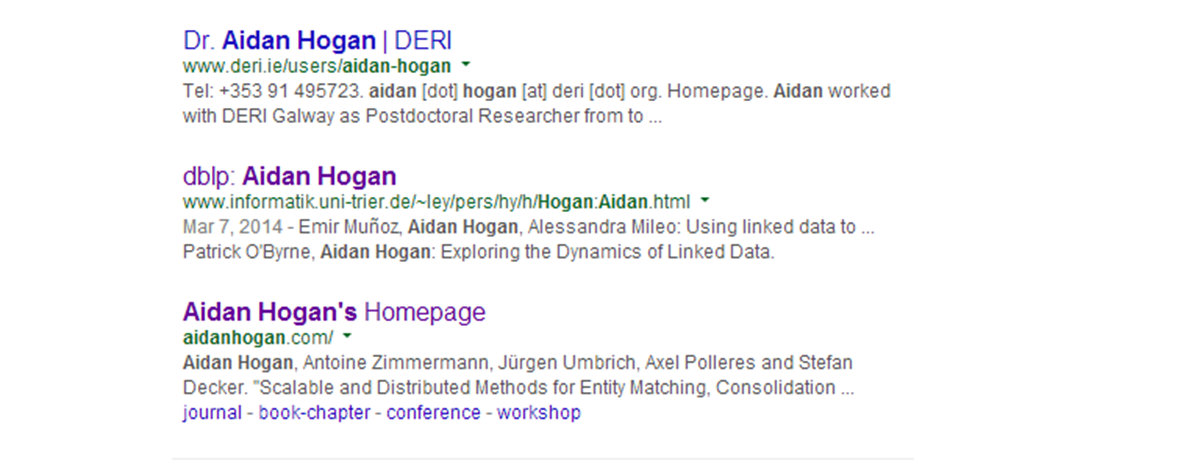 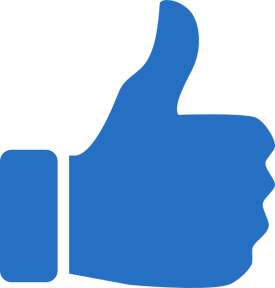 Ranking in Information Retrieval
Relevance: Is the document relevant for the query?
Term Frequency * Inverse Document Frequency
Touched on Cosine similarity

Importance: Is the document an important/prominent one?
Links analysis
PageRank
Information Retrieval & Relevance
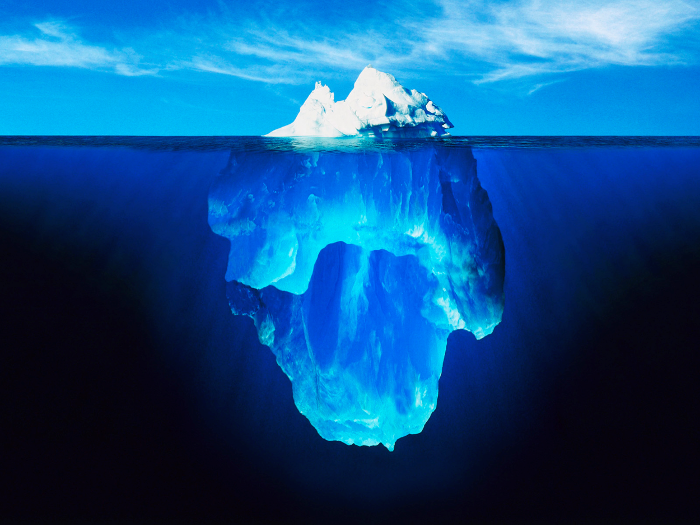 Questions
?
No Lab This Week
Last week’s lab due on Wednesday
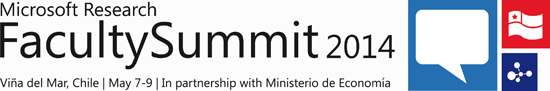